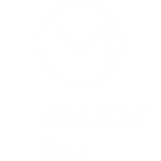 獨家贊助
Make Organizing Fun!
讓收納更有趣!
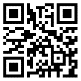 www.matter-lab.com
www.facebook.com/matterlab.taiwan
商業簡報網  韓明文講師 X Matter Lab
1
Animal Image  Effects 001
The quick brown fox jumps over the lazy dog. The quick brown fox jumps over the lazy dog.
The quick brown fox jumps over the lazy dog. The quick brown fox jumps over the lazy dog.
The quick brown fox jumps over the lazy dog. The quick brown fox jumps over the lazy dog.
The quick brown fox jumps over the lazy dog. The quick brown fox jumps over the lazy dog.
商業簡報網  韓明文講師 X Matter Lab
3
商業簡報網  韓明文講師 X Matter Lab
4
Animal Image  Effects 002
The quick brown fox jumps over the lazy dog. The quick brown fox jumps over the lazy dog.
The quick brown fox jumps over the lazy dog. The quick brown fox jumps over the lazy dog.
The quick brown fox jumps over the lazy dog. The quick brown fox jumps over the lazy dog.
The quick brown fox jumps over the lazy dog. The quick brown fox jumps over the lazy dog.
商業簡報網  韓明文講師 X Matter Lab
5
商業簡報網  韓明文講師 X Matter Lab
6
Animal Image  Effects 003
TITLE 01
TITLE 04
The quick brown fox jumps over the lazy dog. The quick brown fox jumps over the lazy dog.
The quick brown fox jumps over the lazy dog. The quick brown fox jumps over the lazy dog.
TITLE 02
TITLE 05
The quick brown fox jumps over the lazy dog. The quick brown fox jumps over the lazy dog.
The quick brown fox jumps over the lazy dog. The quick brown fox jumps over the lazy dog.
TITLE 03
TITLE 06
The quick brown fox jumps over the lazy dog. The quick brown fox jumps over the lazy dog.
The quick brown fox jumps over the lazy dog. The quick brown fox jumps over the lazy dog.
商業簡報網  韓明文講師 X Matter Lab
7
商業簡報網  韓明文講師 X Matter Lab
8
Animal Image  Effects 004
The quick brown fox jumps over the lazy dog. The quick brown fox jumps over the lazy dog.
The quick brown fox jumps over the lazy dog. The quick brown fox jumps over the lazy dog.
The quick brown fox jumps over the lazy dog. The quick brown fox jumps over the lazy dog.
The quick brown fox jumps over the lazy dog. The quick brown fox jumps over the lazy dog.
商業簡報網  韓明文講師 X Matter Lab
9
商業簡報網  韓明文講師 X Matter Lab
10
Animal Image  Effects 005
02
01
TITLE 01
TITLE 01
The quick brown fox jumps over the lazy dog. The quick brown fox jumps over the lazy dog.
The quick brown fox jumps over the lazy dog. The quick brown fox jumps over the lazy dog.
03
04
TITLE 01
TITLE 01
The quick brown fox jumps over the lazy dog. The quick brown fox jumps over the lazy dog.
The quick brown fox jumps over the lazy dog. The quick brown fox jumps over the lazy dog.
商業簡報網  韓明文講師 X Matter Lab
11
商業簡報網  韓明文講師 X Matter Lab
12
Animal Image  Effects 006
1
2
The quick brown fox jumps over the lazy dog. The quick brown fox jumps over the lazy dog.
The quick brown fox jumps over the lazy dog. The quick brown fox jumps over the lazy dog.
TITLE 01
TITLE 02
3
4
The quick brown fox jumps over the lazy dog. The quick brown fox jumps over the lazy dog.
The quick brown fox jumps over the lazy dog. The quick brown fox jumps over the lazy dog.
TITLE 03
TITLE 04
商業簡報網  韓明文講師 X Matter Lab
13
商業簡報網  韓明文講師 X Matter Lab
14
Animal Image  Effects 007
The quick brown fox jumps over the lazy dog. The quick brown fox jumps over the lazy dog.
The quick brown fox jumps over the lazy dog. The quick brown fox jumps over the lazy dog.
The quick brown fox jumps over the lazy dog. The quick brown fox jumps over the lazy dog.
The quick brown fox jumps over the lazy dog. The quick brown fox jumps over the lazy dog.
The quick brown fox jumps over the lazy dog. The quick brown fox jumps over the lazy dog.
商業簡報網  韓明文講師 X Matter Lab
15
商業簡報網  韓明文講師 X Matter Lab
16
Animal Image  Effects 008
Agenda
The quick brown fox jumps over the lazy dog. The quick brown fox jumps over the lazy dog.
Success
The quick brown fox jumps over the lazy dog. The quick brown fox jumps over the lazy dog.
Security
The quick brown fox jumps over the lazy dog. The quick brown fox jumps over the lazy dog.
商業簡報網  韓明文講師 X Matter Lab
17
商業簡報網  韓明文講師 X Matter Lab
18
Animal Image  Effects 009
The quick brown fox jumps over the lazy dog. The quick brown fox jumps over the lazy dog.
The quick brown fox jumps over the lazy dog. The quick brown fox jumps over the lazy dog.
The quick brown fox jumps over the lazy dog. The quick brown fox jumps over the lazy dog.
The quick brown fox jumps over the lazy dog. The quick brown fox jumps over the lazy dog.
商業簡報網  韓明文講師 X Matter Lab
19
商業簡報網  韓明文講師 X Matter Lab
20
Animal Image  Effects 010
The quick brown fox jumps over the lazy dog. The quick brown fox jumps over the lazy dog.
The quick brown fox jumps over the lazy dog. The quick brown fox jumps over the lazy dog.
The quick brown fox jumps over the lazy dog. The quick brown fox jumps over the lazy dog.
The quick brown fox jumps over the lazy dog. The quick brown fox jumps over the lazy dog.
商業簡報網  韓明文講師 X Matter Lab
21
商業簡報網  韓明文講師 X Matter Lab
22
Animal Image  Effects 011
The quick brown fox jumps over the lazy dog. The quick brown fox jumps over the lazy dog.
The quick brown fox jumps over the lazy dog. The quick brown fox jumps over the lazy dog.
The quick brown fox jumps over the lazy dog. The quick brown fox jumps over the lazy dog.
The quick brown fox jumps over the lazy dog. The quick brown fox jumps over the lazy dog.
商業簡報網  韓明文講師 X Matter Lab
23
商業簡報網  韓明文講師 X Matter Lab
24
Animal Image  Effects 012
The quick brown fox jumps over the lazy dog. The quick brown fox jumps over the lazy dog.
The quick brown fox jumps over the lazy dog. The quick brown fox jumps over the lazy dog.
The quick brown fox jumps over the lazy dog. The quick brown fox jumps over the lazy dog.
The quick brown fox jumps over the lazy dog. The quick brown fox jumps over the lazy dog.
商業簡報網  韓明文講師 X Matter Lab
25
商業簡報網  韓明文講師 X Matter Lab
26
Animal Image  Effects 013
1
The quick brown fox jumps over the lazy dog. The quick brown fox jumps over the lazy dog. The quick brown fox jumps over the lazy dog.
2
The quick brown fox jumps over the lazy dog. The quick brown fox jumps over the lazy dog. The quick brown fox jumps over the lazy dog.
3
The quick brown fox jumps over the lazy dog. The quick brown fox jumps over the lazy dog. The quick brown fox jumps over the lazy dog.
4
The quick brown fox jumps over the lazy dog. The quick brown fox jumps over the lazy dog. The quick brown fox jumps over the lazy dog.
商業簡報網  韓明文講師 X Matter Lab
27
商業簡報網  韓明文講師 X Matter Lab
28
Animal Image  Effects 014
TITLE 01
The quick brown fox jumps over the lazy dog. The quick brown fox jumps over the lazy dog. The quick brown fox jumps over the lazy dog.
TITLE 02
The quick brown fox jumps over the lazy dog. The quick brown fox jumps over the lazy dog. The quick brown fox jumps over the lazy dog.
TITLE 03
The quick brown fox jumps over the lazy dog. The quick brown fox jumps over the lazy dog. The quick brown fox jumps over the lazy dog.
商業簡報網  韓明文講師 X Matter Lab
29
商業簡報網  韓明文講師 X Matter Lab
30
Animal Image  Effects 015
02
01
TITLE 01
TITLE 01
The quick brown fox jumps over the lazy dog. The quick brown fox jumps over the lazy dog.
The quick brown fox jumps over the lazy dog. The quick brown fox jumps over the lazy dog.
03
04
TITLE 01
TITLE 01
The quick brown fox jumps over the lazy dog. The quick brown fox jumps over the lazy dog.
The quick brown fox jumps over the lazy dog. The quick brown fox jumps over the lazy dog.
商業簡報網  韓明文講師 X Matter Lab
31
商業簡報網  韓明文講師 X Matter Lab
32
Animal Image  Effects 016
The quick brown fox jumps over the lazy dog. The quick brown fox jumps over the lazy dog.
The quick brown fox jumps over the lazy dog. The quick brown fox jumps over the lazy dog.
The quick brown fox jumps over the lazy dog. The quick brown fox jumps over the lazy dog.
The quick brown fox jumps over the lazy dog. The quick brown fox jumps over the lazy dog.
商業簡報網  韓明文講師 X Matter Lab
33
商業簡報網  韓明文講師 X Matter Lab
34
Animal Image  Effects 017
TITLE 01
TITLE 04
The quick brown fox jumps over the lazy dog. The quick brown fox jumps over the lazy dog.
The quick brown fox jumps over the lazy dog. The quick brown fox jumps over the lazy dog.
TITLE 02
TITLE 05
The quick brown fox jumps over the lazy dog. The quick brown fox jumps over the lazy dog.
The quick brown fox jumps over the lazy dog. The quick brown fox jumps over the lazy dog.
TITLE 03
TITLE 06
The quick brown fox jumps over the lazy dog. The quick brown fox jumps over the lazy dog.
The quick brown fox jumps over the lazy dog. The quick brown fox jumps over the lazy dog.
商業簡報網  韓明文講師 X Matter Lab
35
商業簡報網  韓明文講師 X Matter Lab
36
Animal Image  Effects 018
TITLE 01
The quick brown fox jumps over the lazy dog. The quick brown fox jumps over the lazy dog.
TITLE 02
The quick brown fox jumps over the lazy dog. The quick brown fox jumps over the lazy dog.
TITLE 03
The quick brown fox jumps over the lazy dog. The quick brown fox jumps over the lazy dog..
TITLE 04
The quick brown fox jumps over the lazy dog. The quick brown fox jumps over the lazy dog.
商業簡報網  韓明文講師 X Matter Lab
37
商業簡報網  韓明文講師 X Matter Lab
38
Animal Image  Effects 019
The quick brown fox jumps over the lazy dog. The quick brown fox jumps over the lazy dog.
The quick brown fox jumps over the lazy dog. The quick brown fox jumps over the lazy dog.
The quick brown fox jumps over the lazy dog. The quick brown fox jumps over the lazy dog.
The quick brown fox jumps over the lazy dog. The quick brown fox jumps over the lazy dog.
商業簡報網  韓明文講師 X Matter Lab
39
商業簡報網  韓明文講師 X Matter Lab
40
Animal Image  Effects 020
The quick brown fox jumps over the lazy dog. The quick brown fox jumps over the lazy dog.
The quick brown fox jumps over the lazy dog. The quick brown fox jumps over the lazy dog.
The quick brown fox jumps over the lazy dog. The quick brown fox jumps over the lazy dog.
The quick brown fox jumps over the lazy dog. The quick brown fox jumps over the lazy dog.
商業簡報網  韓明文講師 X Matter Lab
41
商業簡報網  韓明文講師 X Matter Lab
42
Animal Image  Effects 021
The quick brown fox jumps over the lazy dog. The quick brown fox jumps over the lazy dog.
The quick brown fox jumps over the lazy dog. The quick brown fox jumps over the lazy dog.
The quick brown fox jumps over the lazy dog. The quick brown fox jumps over the lazy dog.
The quick brown fox jumps over the lazy dog. The quick brown fox jumps over the lazy dog.
商業簡報網  韓明文講師 X Matter Lab
43
商業簡報網  韓明文講師 X Matter Lab
44
Animal Image  Effects 022
TITLE 01
The quick brown fox jumps over the lazy dog. The quick brown fox jumps over the lazy dog. The quick brown fox jumps over the lazy dog.
TITLE 02
The quick brown fox jumps over the lazy dog. The quick brown fox jumps over the lazy dog. The quick brown fox jumps over the lazy dog.
TITLE 03
The quick brown fox jumps over the lazy dog. The quick brown fox jumps over the lazy dog. The quick brown fox jumps over the lazy dog.
商業簡報網  韓明文講師 X Matter Lab
45
商業簡報網  韓明文講師 X Matter Lab
46
Animal Image  Effects 023
The quick brown fox jumps over the lazy dog. The quick brown fox jumps over the lazy dog.
The quick brown fox jumps over the lazy dog. The quick brown fox jumps over the lazy dog.
The quick brown fox jumps over the lazy dog. The quick brown fox jumps over the lazy dog.
The quick brown fox jumps over the lazy dog. The quick brown fox jumps over the lazy dog.
The quick brown fox jumps over the lazy dog. The quick brown fox jumps over the lazy dog.
商業簡報網  韓明文講師 X Matter Lab
47
商業簡報網  韓明文講師 X Matter Lab
48
Animal Image  Effects 024
Agenda
The quick brown fox jumps over the lazy dog. The quick brown fox jumps over the lazy dog.
Success
The quick brown fox jumps over the lazy dog. The quick brown fox jumps over the lazy dog.
Security
The quick brown fox jumps over the lazy dog. The quick brown fox jumps over the lazy dog.
商業簡報網  韓明文講師 X Matter Lab
49
商業簡報網  韓明文講師 X Matter Lab
50
Animal Image  Effects 025
The quick brown fox jumps over the lazy dog. The quick brown fox jumps over the lazy dog.
The quick brown fox jumps over the lazy dog. The quick brown fox jumps over the lazy dog.
The quick brown fox jumps over the lazy dog. The quick brown fox jumps over the lazy dog.
The quick brown fox jumps over the lazy dog. The quick brown fox jumps over the lazy dog.
商業簡報網  韓明文講師 X Matter Lab
51
商業簡報網  韓明文講師 X Matter Lab
52
Animal Image  Effects 026
The quick brown fox jumps over the lazy dog. The quick brown fox jumps over the lazy dog.
The quick brown fox jumps over the lazy dog. The quick brown fox jumps over the lazy dog.
The quick brown fox jumps over the lazy dog. The quick brown fox jumps over the lazy dog.
The quick brown fox jumps over the lazy dog. The quick brown fox jumps over the lazy dog.
商業簡報網  韓明文講師 X Matter Lab
53
商業簡報網  韓明文講師 X Matter Lab
54
Animal Image  Effects 027
02
01
TITLE 01
TITLE 01
The quick brown fox jumps over the lazy dog. The quick brown fox jumps over the lazy dog.
The quick brown fox jumps over the lazy dog. The quick brown fox jumps over the lazy dog.
03
04
TITLE 01
TITLE 01
The quick brown fox jumps over the lazy dog. The quick brown fox jumps over the lazy dog.
The quick brown fox jumps over the lazy dog. The quick brown fox jumps over the lazy dog.
商業簡報網  韓明文講師 X Matter Lab
55
商業簡報網  韓明文講師 X Matter Lab
56
Animal Image  Effects 028
1
The quick brown fox jumps over the lazy dog. The quick brown fox jumps over the lazy dog. The quick brown fox jumps over the lazy dog.
2
The quick brown fox jumps over the lazy dog. The quick brown fox jumps over the lazy dog. The quick brown fox jumps over the lazy dog.
3
The quick brown fox jumps over the lazy dog. The quick brown fox jumps over the lazy dog. The quick brown fox jumps over the lazy dog.
4
The quick brown fox jumps over the lazy dog. The quick brown fox jumps over the lazy dog. The quick brown fox jumps over the lazy dog.
商業簡報網  韓明文講師 X Matter Lab
57
商業簡報網  韓明文講師 X Matter Lab
58
Animal Image  Effects 029
The quick brown fox jumps over the lazy dog. The quick brown fox jumps over the lazy dog.
The quick brown fox jumps over the lazy dog. The quick brown fox jumps over the lazy dog.
The quick brown fox jumps over the lazy dog. The quick brown fox jumps over the lazy dog.
商業簡報網  韓明文講師 X Matter Lab
59
商業簡報網  韓明文講師 X Matter Lab
60
Animal Image  Effects 030
The quick brown fox jumps over the lazy dog. The quick brown fox jumps over the lazy dog.
The quick brown fox jumps over the lazy dog. The quick brown fox jumps over the lazy dog.
The quick brown fox jumps over the lazy dog. The quick brown fox jumps over the lazy dog.
The quick brown fox jumps over the lazy dog. The quick brown fox jumps over the lazy dog.
商業簡報網  韓明文講師 X Matter Lab
61
商業簡報網  韓明文講師 X Matter Lab
62
Animal Image  Effects 031
The quick brown fox jumps over the lazy dog. The quick brown fox jumps over the lazy dog.
The quick brown fox jumps over the lazy dog. The quick brown fox jumps over the lazy dog.
The quick brown fox jumps over the lazy dog. The quick brown fox jumps over the lazy dog.
The quick brown fox jumps over the lazy dog. The quick brown fox jumps over the lazy dog.
商業簡報網  韓明文講師 X Matter Lab
63
商業簡報網  韓明文講師 X Matter Lab
64
Animal Image  Effects 032
TITLE 01
TITLE 04
The quick brown fox jumps over the lazy dog. The quick brown fox jumps over the lazy dog.
The quick brown fox jumps over the lazy dog. The quick brown fox jumps over the lazy dog.
TITLE 02
TITLE 05
The quick brown fox jumps over the lazy dog. The quick brown fox jumps over the lazy dog.
The quick brown fox jumps over the lazy dog. The quick brown fox jumps over the lazy dog.
TITLE 03
TITLE 06
The quick brown fox jumps over the lazy dog. The quick brown fox jumps over the lazy dog.
The quick brown fox jumps over the lazy dog. The quick brown fox jumps over the lazy dog.
商業簡報網  韓明文講師 X Matter Lab
65
商業簡報網  韓明文講師 X Matter Lab
66
Animal Image  Effects 033
TITLE 01
The quick brown fox jumps over the lazy dog. The quick brown fox jumps over the lazy dog.
TITLE 02
The quick brown fox jumps over the lazy dog. The quick brown fox jumps over the lazy dog.
TITLE 03
The quick brown fox jumps over the lazy dog. The quick brown fox jumps over the lazy dog..
TITLE 04
The quick brown fox jumps over the lazy dog. The quick brown fox jumps over the lazy dog.
商業簡報網  韓明文講師 X Matter Lab
67
商業簡報網  韓明文講師 X Matter Lab
68
Animal Image  Effects 034
The quick brown fox jumps over the lazy dog. The quick brown fox jumps over the lazy dog.
The quick brown fox jumps over the lazy dog. The quick brown fox jumps over the lazy dog.
The quick brown fox jumps over the lazy dog. The quick brown fox jumps over the lazy dog.
商業簡報網  韓明文講師 X Matter Lab
69
商業簡報網  韓明文講師 X Matter Lab
70
Animal Image  Effects 035
TITLE 01
The quick brown fox jumps over the lazy dog. The quick brown fox jumps over the lazy dog. The quick brown fox jumps over the lazy dog.
TITLE 02
The quick brown fox jumps over the lazy dog. The quick brown fox jumps over the lazy dog. The quick brown fox jumps over the lazy dog.
TITLE 03
The quick brown fox jumps over the lazy dog. The quick brown fox jumps over the lazy dog. The quick brown fox jumps over the lazy dog.
商業簡報網  韓明文講師 X Matter Lab
71
商業簡報網  韓明文講師 X Matter Lab
72
Animal Image  Effects 036
Agenda
The quick brown fox jumps over the lazy dog. The quick brown fox jumps over the lazy dog.
Success
The quick brown fox jumps over the lazy dog. The quick brown fox jumps over the lazy dog.
Security
The quick brown fox jumps over the lazy dog. The quick brown fox jumps over the lazy dog.
商業簡報網  韓明文講師 X Matter Lab
73
商業簡報網  韓明文講師 X Matter Lab
74
Animal Image  Effects 037
The quick brown fox jumps over the lazy dog. The quick brown fox jumps over the lazy dog.
The quick brown fox jumps over the lazy dog. The quick brown fox jumps over the lazy dog.
The quick brown fox jumps over the lazy dog. The quick brown fox jumps over the lazy dog.
The quick brown fox jumps over the lazy dog. The quick brown fox jumps over the lazy dog.
商業簡報網  韓明文講師 X Matter Lab
75
商業簡報網  韓明文講師 X Matter Lab
76
Animal Image  Effects 038
The quick brown fox jumps over the lazy dog. The quick brown fox jumps over the lazy dog.
The quick brown fox jumps over the lazy dog. The quick brown fox jumps over the lazy dog.
The quick brown fox jumps over the lazy dog. The quick brown fox jumps over the lazy dog.
The quick brown fox jumps over the lazy dog. The quick brown fox jumps over the lazy dog.
商業簡報網  韓明文講師 X Matter Lab
77
商業簡報網  韓明文講師 X Matter Lab
78
Animal Image  Effects 039
1
The quick brown fox jumps over the lazy dog. The quick brown fox jumps over the lazy dog. The quick brown fox jumps over the lazy dog.
2
The quick brown fox jumps over the lazy dog. The quick brown fox jumps over the lazy dog. The quick brown fox jumps over the lazy dog.
3
The quick brown fox jumps over the lazy dog. The quick brown fox jumps over the lazy dog. The quick brown fox jumps over the lazy dog.
4
The quick brown fox jumps over the lazy dog. The quick brown fox jumps over the lazy dog. The quick brown fox jumps over the lazy dog.
商業簡報網  韓明文講師 X Matter Lab
79
商業簡報網  韓明文講師 X Matter Lab
80
Animal Image  Effects 040
The quick brown fox jumps over the lazy dog. The quick brown fox jumps over the lazy dog.
The quick brown fox jumps over the lazy dog. The quick brown fox jumps over the lazy dog.
The quick brown fox jumps over the lazy dog. The quick brown fox jumps over the lazy dog.
The quick brown fox jumps over the lazy dog. The quick brown fox jumps over the lazy dog.
商業簡報網  韓明文講師 X Matter Lab
81
商業簡報網  韓明文講師 X Matter Lab
82
Animal Image  Effects 041
The quick brown fox jumps over the lazy dog. The quick brown fox jumps over the lazy dog.
The quick brown fox jumps over the lazy dog. The quick brown fox jumps over the lazy dog.
The quick brown fox jumps over the lazy dog. The quick brown fox jumps over the lazy dog.
The quick brown fox jumps over the lazy dog. The quick brown fox jumps over the lazy dog.
商業簡報網  韓明文講師 X Matter Lab
83
商業簡報網  韓明文講師 X Matter Lab
84
Animal Image  Effects 042
TITLE 01
TITLE 04
The quick brown fox jumps over the lazy dog. The quick brown fox jumps over the lazy dog.
The quick brown fox jumps over the lazy dog. The quick brown fox jumps over the lazy dog.
TITLE 02
TITLE 05
The quick brown fox jumps over the lazy dog. The quick brown fox jumps over the lazy dog.
The quick brown fox jumps over the lazy dog. The quick brown fox jumps over the lazy dog.
TITLE 03
TITLE 06
The quick brown fox jumps over the lazy dog. The quick brown fox jumps over the lazy dog.
The quick brown fox jumps over the lazy dog. The quick brown fox jumps over the lazy dog.
商業簡報網  韓明文講師 X Matter Lab
85
商業簡報網  韓明文講師 X Matter Lab
86
Animal Image  Effects 043
02
01
TITLE 01
TITLE 01
The quick brown fox jumps over the lazy dog. The quick brown fox jumps over the lazy dog.
The quick brown fox jumps over the lazy dog. The quick brown fox jumps over the lazy dog.
03
04
TITLE 01
TITLE 01
The quick brown fox jumps over the lazy dog. The quick brown fox jumps over the lazy dog.
The quick brown fox jumps over the lazy dog. The quick brown fox jumps over the lazy dog.
商業簡報網  韓明文講師 X Matter Lab
87
商業簡報網  韓明文講師 X Matter Lab
88
Animal Image  Effects 044
TITLE 01
The quick brown fox jumps over the lazy dog. The quick brown fox jumps over the lazy dog.
TITLE 02
The quick brown fox jumps over the lazy dog. The quick brown fox jumps over the lazy dog.
TITLE 03
The quick brown fox jumps over the lazy dog. The quick brown fox jumps over the lazy dog..
TITLE 04
The quick brown fox jumps over the lazy dog. The quick brown fox jumps over the lazy dog.
商業簡報網  韓明文講師 X Matter Lab
89
商業簡報網  韓明文講師 X Matter Lab
90
Animal Image  Effects 045
The quick brown fox jumps over the lazy dog. The quick brown fox jumps over the lazy dog.
The quick brown fox jumps over the lazy dog. The quick brown fox jumps over the lazy dog.
The quick brown fox jumps over the lazy dog. The quick brown fox jumps over the lazy dog.
The quick brown fox jumps over the lazy dog. The quick brown fox jumps over the lazy dog.
商業簡報網  韓明文講師 X Matter Lab
91
商業簡報網  韓明文講師 X Matter Lab
92
Animal Image  Effects 046
TITLE 01
The quick brown fox jumps over the lazy dog. The quick brown fox jumps over the lazy dog. The quick brown fox jumps over the lazy dog.
TITLE 02
The quick brown fox jumps over the lazy dog. The quick brown fox jumps over the lazy dog. The quick brown fox jumps over the lazy dog.
TITLE 03
The quick brown fox jumps over the lazy dog. The quick brown fox jumps over the lazy dog. The quick brown fox jumps over the lazy dog.
商業簡報網  韓明文講師 X Matter Lab
93
商業簡報網  韓明文講師 X Matter Lab
94
Animal Image  Effects 047
The quick brown fox jumps over the lazy dog. The quick brown fox jumps over the lazy dog.
The quick brown fox jumps over the lazy dog. The quick brown fox jumps over the lazy dog.
The quick brown fox jumps over the lazy dog. The quick brown fox jumps over the lazy dog.
The quick brown fox jumps over the lazy dog. The quick brown fox jumps over the lazy dog.
商業簡報網  韓明文講師 X Matter Lab
95
商業簡報網  韓明文講師 X Matter Lab
96
Animal Image  Effects 048
The quick brown fox jumps over the lazy dog. The quick brown fox jumps over the lazy dog.
The quick brown fox jumps over the lazy dog. The quick brown fox jumps over the lazy dog.
The quick brown fox jumps over the lazy dog. The quick brown fox jumps over the lazy dog.
The quick brown fox jumps over the lazy dog. The quick brown fox jumps over the lazy dog.
商業簡報網  韓明文講師 X Matter Lab
97
商業簡報網  韓明文講師 X Matter Lab
98
Animal Image  Effects 049
The quick brown fox jumps over the lazy dog. The quick brown fox jumps over the lazy dog.
The quick brown fox jumps over the lazy dog. The quick brown fox jumps over the lazy dog.
The quick brown fox jumps over the lazy dog. The quick brown fox jumps over the lazy dog.
The quick brown fox jumps over the lazy dog. The quick brown fox jumps over the lazy dog.
商業簡報網  韓明文講師 X Matter Lab
99
商業簡報網  韓明文講師 X Matter Lab
100
Animal Image  Effects 050
The quick brown fox jumps over the lazy dog. The quick brown fox jumps over the lazy dog.
The quick brown fox jumps over the lazy dog. The quick brown fox jumps over the lazy dog.
The quick brown fox jumps over the lazy dog. The quick brown fox jumps over the lazy dog.
The quick brown fox jumps over the lazy dog. The quick brown fox jumps over the lazy dog.
The quick brown fox jumps over the lazy dog. The quick brown fox jumps over the lazy dog.
商業簡報網  韓明文講師 X Matter Lab
101
商業簡報網  韓明文講師 X Matter Lab
102
Animal Image  Effects 051
1
The quick brown fox jumps over the lazy dog. The quick brown fox jumps over the lazy dog. The quick brown fox jumps over the lazy dog.
2
The quick brown fox jumps over the lazy dog. The quick brown fox jumps over the lazy dog. The quick brown fox jumps over the lazy dog.
3
The quick brown fox jumps over the lazy dog. The quick brown fox jumps over the lazy dog. The quick brown fox jumps over the lazy dog.
4
The quick brown fox jumps over the lazy dog. The quick brown fox jumps over the lazy dog. The quick brown fox jumps over the lazy dog.
商業簡報網  韓明文講師 X Matter Lab
103
商業簡報網  韓明文講師 X Matter Lab
104
Animal Image  Effects 051
The quick brown fox jumps over the lazy dog. The quick brown fox jumps over the lazy dog.
The quick brown fox jumps over the lazy dog. The quick brown fox jumps over the lazy dog.
The quick brown fox jumps over the lazy dog. The quick brown fox jumps over the lazy dog.
The quick brown fox jumps over the lazy dog. The quick brown fox jumps over the lazy dog.
商業簡報網  韓明文講師 X Matter Lab
105
商業簡報網  韓明文講師 X Matter Lab
106
Animal Image  Effects 053
Agenda
The quick brown fox jumps over the lazy dog. The quick brown fox jumps over the lazy dog.
Success
The quick brown fox jumps over the lazy dog. The quick brown fox jumps over the lazy dog.
Security
The quick brown fox jumps over the lazy dog. The quick brown fox jumps over the lazy dog.
商業簡報網  韓明文講師 X Matter Lab
107
商業簡報網  韓明文講師 X Matter Lab
108
Animal Image  Effects 054
TITLE 01
TITLE 04
The quick brown fox jumps over the lazy dog. The quick brown fox jumps over the lazy dog.
The quick brown fox jumps over the lazy dog. The quick brown fox jumps over the lazy dog.
TITLE 02
TITLE 05
The quick brown fox jumps over the lazy dog. The quick brown fox jumps over the lazy dog.
The quick brown fox jumps over the lazy dog. The quick brown fox jumps over the lazy dog.
TITLE 03
TITLE 06
The quick brown fox jumps over the lazy dog. The quick brown fox jumps over the lazy dog.
The quick brown fox jumps over the lazy dog. The quick brown fox jumps over the lazy dog.
商業簡報網  韓明文講師 X Matter Lab
109
商業簡報網  韓明文講師 X Matter Lab
110
Animal Image  Effects 55
The quick brown fox jumps over the lazy dog. The quick brown fox jumps over the lazy dog.
The quick brown fox jumps over the lazy dog. The quick brown fox jumps over the lazy dog.
The quick brown fox jumps over the lazy dog. The quick brown fox jumps over the lazy dog.
The quick brown fox jumps over the lazy dog. The quick brown fox jumps over the lazy dog.
商業簡報網  韓明文講師 X Matter Lab
111
商業簡報網  韓明文講師 X Matter Lab
112
Animal Image  Effects 056
The quick brown fox jumps over the lazy dog. The quick brown fox jumps over the lazy dog.
The quick brown fox jumps over the lazy dog. The quick brown fox jumps over the lazy dog.
The quick brown fox jumps over the lazy dog. The quick brown fox jumps over the lazy dog.
The quick brown fox jumps over the lazy dog. The quick brown fox jumps over the lazy dog.
商業簡報網  韓明文講師 X Matter Lab
113
商業簡報網  韓明文講師 X Matter Lab
114
Animal Image  Effects 057
TITLE 01
The quick brown fox jumps over the lazy dog. The quick brown fox jumps over the lazy dog.
TITLE 02
The quick brown fox jumps over the lazy dog. The quick brown fox jumps over the lazy dog.
TITLE 03
The quick brown fox jumps over the lazy dog. The quick brown fox jumps over the lazy dog..
TITLE 04
The quick brown fox jumps over the lazy dog. The quick brown fox jumps over the lazy dog.
商業簡報網  韓明文講師 X Matter Lab
115
商業簡報網  韓明文講師 X Matter Lab
116
Animal Image  Effects 058
The quick brown fox jumps over the lazy dog. The quick brown fox jumps over the lazy dog.
The quick brown fox jumps over the lazy dog. The quick brown fox jumps over the lazy dog.
The quick brown fox jumps over the lazy dog. The quick brown fox jumps over the lazy dog.
The quick brown fox jumps over the lazy dog. The quick brown fox jumps over the lazy dog.
商業簡報網  韓明文講師 X Matter Lab
117
商業簡報網  韓明文講師 X Matter Lab
118
Animal Image  Effects 059
The quick brown fox jumps over the lazy dog. The quick brown fox jumps over the lazy dog.
The quick brown fox jumps over the lazy dog. The quick brown fox jumps over the lazy dog.
The quick brown fox jumps over the lazy dog. The quick brown fox jumps over the lazy dog.
商業簡報網  韓明文講師 X Matter Lab
119
商業簡報網  韓明文講師 X Matter Lab
120
Animal Image  Effects 060
TITLE 01
TITLE 04
The quick brown fox jumps over the lazy dog. The quick brown fox jumps over the lazy dog.
The quick brown fox jumps over the lazy dog. The quick brown fox jumps over the lazy dog.
TITLE 02
TITLE 05
The quick brown fox jumps over the lazy dog. The quick brown fox jumps over the lazy dog.
The quick brown fox jumps over the lazy dog. The quick brown fox jumps over the lazy dog.
TITLE 03
TITLE 06
The quick brown fox jumps over the lazy dog. The quick brown fox jumps over the lazy dog.
The quick brown fox jumps over the lazy dog. The quick brown fox jumps over the lazy dog.
商業簡報網  韓明文講師 X Matter Lab
121
商業簡報網  韓明文講師 X Matter Lab
122
Animal Image  Effects 061
The quick brown fox jumps over the lazy dog. The quick brown fox jumps over the lazy dog.
The quick brown fox jumps over the lazy dog. The quick brown fox jumps over the lazy dog.
The quick brown fox jumps over the lazy dog. The quick brown fox jumps over the lazy dog.
The quick brown fox jumps over the lazy dog. The quick brown fox jumps over the lazy dog.
商業簡報網  韓明文講師 X Matter Lab
123
商業簡報網  韓明文講師 X Matter Lab
124
Animal Image  Effects 062
1
The quick brown fox jumps over the lazy dog. The quick brown fox jumps over the lazy dog. The quick brown fox jumps over the lazy dog.
2
The quick brown fox jumps over the lazy dog. The quick brown fox jumps over the lazy dog. The quick brown fox jumps over the lazy dog.
3
The quick brown fox jumps over the lazy dog. The quick brown fox jumps over the lazy dog. The quick brown fox jumps over the lazy dog.
4
The quick brown fox jumps over the lazy dog. The quick brown fox jumps over the lazy dog. The quick brown fox jumps over the lazy dog.
商業簡報網  韓明文講師 X Matter Lab
125
商業簡報網  韓明文講師 X Matter Lab
126
Animal Image  Effects 063
The quick brown fox jumps over the lazy dog. The quick brown fox jumps over the lazy dog.
The quick brown fox jumps over the lazy dog. The quick brown fox jumps over the lazy dog.
The quick brown fox jumps over the lazy dog. The quick brown fox jumps over the lazy dog.
The quick brown fox jumps over the lazy dog. The quick brown fox jumps over the lazy dog.
The quick brown fox jumps over the lazy dog. The quick brown fox jumps over the lazy dog.
商業簡報網  韓明文講師 X Matter Lab
127
商業簡報網  韓明文講師 X Matter Lab
128
Animal Image  Effects 064
02
01
TITLE 01
TITLE 01
The quick brown fox jumps over the lazy dog. The quick brown fox jumps over the lazy dog.
The quick brown fox jumps over the lazy dog. The quick brown fox jumps over the lazy dog.
03
04
TITLE 01
TITLE 01
The quick brown fox jumps over the lazy dog. The quick brown fox jumps over the lazy dog.
The quick brown fox jumps over the lazy dog. The quick brown fox jumps over the lazy dog.
商業簡報網  韓明文講師 X Matter Lab
129
商業簡報網  韓明文講師 X Matter Lab
130
Animal Image  Effects 065
The quick brown fox jumps over the lazy dog. The quick brown fox jumps over the lazy dog.
The quick brown fox jumps over the lazy dog. The quick brown fox jumps over the lazy dog.
The quick brown fox jumps over the lazy dog. The quick brown fox jumps over the lazy dog.
商業簡報網  韓明文講師 X Matter Lab
131
商業簡報網  韓明文講師 X Matter Lab
132
Animal Image  Effects 066
The quick brown fox jumps over the lazy dog. The quick brown fox jumps over the lazy dog.
The quick brown fox jumps over the lazy dog. The quick brown fox jumps over the lazy dog.
The quick brown fox jumps over the lazy dog. The quick brown fox jumps over the lazy dog.
The quick brown fox jumps over the lazy dog. The quick brown fox jumps over the lazy dog.
商業簡報網  韓明文講師 X Matter Lab
133
商業簡報網  韓明文講師 X Matter Lab
134
Animal Image  Effects 067
TITLE 01
The quick brown fox jumps over the lazy dog. The quick brown fox jumps over the lazy dog.
TITLE 02
The quick brown fox jumps over the lazy dog. The quick brown fox jumps over the lazy dog.
TITLE 03
The quick brown fox jumps over the lazy dog. The quick brown fox jumps over the lazy dog..
TITLE 04
The quick brown fox jumps over the lazy dog. The quick brown fox jumps over the lazy dog.
商業簡報網  韓明文講師 X Matter Lab
135
商業簡報網  韓明文講師 X Matter Lab
136
Animal Image  Effects 068
TITLE 01
TITLE 04
The quick brown fox jumps over the lazy dog. The quick brown fox jumps over the lazy dog.
The quick brown fox jumps over the lazy dog. The quick brown fox jumps over the lazy dog.
TITLE 02
TITLE 05
The quick brown fox jumps over the lazy dog. The quick brown fox jumps over the lazy dog.
The quick brown fox jumps over the lazy dog. The quick brown fox jumps over the lazy dog.
TITLE 03
TITLE 06
The quick brown fox jumps over the lazy dog. The quick brown fox jumps over the lazy dog.
The quick brown fox jumps over the lazy dog. The quick brown fox jumps over the lazy dog.
商業簡報網  韓明文講師 X Matter Lab
137
商業簡報網  韓明文講師 X Matter Lab
138
Animal Image  Effects 069
The quick brown fox jumps over the lazy dog. The quick brown fox jumps over the lazy dog.
The quick brown fox jumps over the lazy dog. The quick brown fox jumps over the lazy dog.
The quick brown fox jumps over the lazy dog. The quick brown fox jumps over the lazy dog.
The quick brown fox jumps over the lazy dog. The quick brown fox jumps over the lazy dog.
商業簡報網  韓明文講師 X Matter Lab
139
商業簡報網  韓明文講師 X Matter Lab
140
Animal Image  Effects 070
TITLE 01
The quick brown fox jumps over the lazy dog. The quick brown fox jumps over the lazy dog. The quick brown fox jumps over the lazy dog.
TITLE 02
The quick brown fox jumps over the lazy dog. The quick brown fox jumps over the lazy dog. The quick brown fox jumps over the lazy dog.
TITLE 03
The quick brown fox jumps over the lazy dog. The quick brown fox jumps over the lazy dog. The quick brown fox jumps over the lazy dog.
商業簡報網  韓明文講師 X Matter Lab
141
商業簡報網  韓明文講師 X Matter Lab
142
Animal Image  Effects 071
1
2
The quick brown fox jumps over the lazy dog. The quick brown fox jumps over the lazy dog.
The quick brown fox jumps over the lazy dog. The quick brown fox jumps over the lazy dog.
TITLE 01
TITLE 02
3
4
The quick brown fox jumps over the lazy dog. The quick brown fox jumps over the lazy dog.
The quick brown fox jumps over the lazy dog. The quick brown fox jumps over the lazy dog.
TITLE 03
TITLE 04
商業簡報網  韓明文講師 X Matter Lab
143
商業簡報網  韓明文講師 X Matter Lab
144
Animal Image  Effects 072
The quick brown fox jumps over the lazy dog. The quick brown fox jumps over the lazy dog.
The quick brown fox jumps over the lazy dog. The quick brown fox jumps over the lazy dog.
The quick brown fox jumps over the lazy dog. The quick brown fox jumps over the lazy dog.
The quick brown fox jumps over the lazy dog. The quick brown fox jumps over the lazy dog.
商業簡報網  韓明文講師 X Matter Lab
145
商業簡報網  韓明文講師 X Matter Lab
146
Animal Image  Effects 073
The quick brown fox jumps over the lazy dog. The quick brown fox jumps over the lazy dog.
The quick brown fox jumps over the lazy dog. The quick brown fox jumps over the lazy dog.
The quick brown fox jumps over the lazy dog. The quick brown fox jumps over the lazy dog.
The quick brown fox jumps over the lazy dog. The quick brown fox jumps over the lazy dog.
商業簡報網  韓明文講師 X Matter Lab
147
商業簡報網  韓明文講師 X Matter Lab
148
Animal Image  Effects 074
The quick brown fox jumps over the lazy dog. The quick brown fox jumps over the lazy dog.
The quick brown fox jumps over the lazy dog. The quick brown fox jumps over the lazy dog.
The quick brown fox jumps over the lazy dog. The quick brown fox jumps over the lazy dog.
商業簡報網  韓明文講師 X Matter Lab
149
商業簡報網  韓明文講師 X Matter Lab
150
Animal Image  Effects 075
1
The quick brown fox jumps over the lazy dog. The quick brown fox jumps over the lazy dog. The quick brown fox jumps over the lazy dog.
2
The quick brown fox jumps over the lazy dog. The quick brown fox jumps over the lazy dog. The quick brown fox jumps over the lazy dog.
3
The quick brown fox jumps over the lazy dog. The quick brown fox jumps over the lazy dog. The quick brown fox jumps over the lazy dog.
4
The quick brown fox jumps over the lazy dog. The quick brown fox jumps over the lazy dog. The quick brown fox jumps over the lazy dog.
商業簡報網  韓明文講師 X Matter Lab
151
商業簡報網  韓明文講師 X Matter Lab
152
Animal Image  Effects 076
TITLE 01
TITLE 04
The quick brown fox jumps over the lazy dog. The quick brown fox jumps over the lazy dog.
The quick brown fox jumps over the lazy dog. The quick brown fox jumps over the lazy dog.
TITLE 02
TITLE 05
The quick brown fox jumps over the lazy dog. The quick brown fox jumps over the lazy dog.
The quick brown fox jumps over the lazy dog. The quick brown fox jumps over the lazy dog.
TITLE 03
TITLE 06
The quick brown fox jumps over the lazy dog. The quick brown fox jumps over the lazy dog.
The quick brown fox jumps over the lazy dog. The quick brown fox jumps over the lazy dog.
商業簡報網  韓明文講師 X Matter Lab
153
商業簡報網  韓明文講師 X Matter Lab
154
Animal Image  Effects 077
TITLE 01
The quick brown fox jumps over the lazy dog. The quick brown fox jumps over the lazy dog.
TITLE 02
The quick brown fox jumps over the lazy dog. The quick brown fox jumps over the lazy dog.
TITLE 03
The quick brown fox jumps over the lazy dog. The quick brown fox jumps over the lazy dog..
TITLE 04
The quick brown fox jumps over the lazy dog. The quick brown fox jumps over the lazy dog.
商業簡報網  韓明文講師 X Matter Lab
155
商業簡報網  韓明文講師 X Matter Lab
156
Animal Image  Effects 078
Agenda
The quick brown fox jumps over the lazy dog. The quick brown fox jumps over the lazy dog.
Success
The quick brown fox jumps over the lazy dog. The quick brown fox jumps over the lazy dog.
Security
The quick brown fox jumps over the lazy dog. The quick brown fox jumps over the lazy dog.
商業簡報網  韓明文講師 X Matter Lab
157
商業簡報網  韓明文講師 X Matter Lab
158
Animal Image  Effects 079
02
01
TITLE 01
TITLE 01
The quick brown fox jumps over the lazy dog. The quick brown fox jumps over the lazy dog.
The quick brown fox jumps over the lazy dog. The quick brown fox jumps over the lazy dog.
03
04
TITLE 01
TITLE 01
The quick brown fox jumps over the lazy dog. The quick brown fox jumps over the lazy dog.
The quick brown fox jumps over the lazy dog. The quick brown fox jumps over the lazy dog.
商業簡報網  韓明文講師 X Matter Lab
159
商業簡報網  韓明文講師 X Matter Lab
160
Animal Image  Effects 080
The quick brown fox jumps over the lazy dog. The quick brown fox jumps over the lazy dog.
The quick brown fox jumps over the lazy dog. The quick brown fox jumps over the lazy dog.
The quick brown fox jumps over the lazy dog. The quick brown fox jumps over the lazy dog.
The quick brown fox jumps over the lazy dog. The quick brown fox jumps over the lazy dog.
商業簡報網  韓明文講師 X Matter Lab
161
商業簡報網  韓明文講師 X Matter Lab
162
Animal Image  Effects 081
The quick brown fox jumps over the lazy dog. The quick brown fox jumps over the lazy dog.
The quick brown fox jumps over the lazy dog. The quick brown fox jumps over the lazy dog.
The quick brown fox jumps over the lazy dog. The quick brown fox jumps over the lazy dog.
The quick brown fox jumps over the lazy dog. The quick brown fox jumps over the lazy dog.
商業簡報網  韓明文講師 X Matter Lab
163
商業簡報網  韓明文講師 X Matter Lab
164
Animal Image  Effects 082
The quick brown fox jumps over the lazy dog. The quick brown fox jumps over the lazy dog.
The quick brown fox jumps over the lazy dog. The quick brown fox jumps over the lazy dog.
The quick brown fox jumps over the lazy dog. The quick brown fox jumps over the lazy dog.
The quick brown fox jumps over the lazy dog. The quick brown fox jumps over the lazy dog.
The quick brown fox jumps over the lazy dog. The quick brown fox jumps over the lazy dog.
商業簡報網  韓明文講師 X Matter Lab
165
商業簡報網  韓明文講師 X Matter Lab
166
Animal Image  Effects 083
The quick brown fox jumps over the lazy dog. The quick brown fox jumps over the lazy dog.
The quick brown fox jumps over the lazy dog. The quick brown fox jumps over the lazy dog.
The quick brown fox jumps over the lazy dog. The quick brown fox jumps over the lazy dog.
The quick brown fox jumps over the lazy dog. The quick brown fox jumps over the lazy dog.
商業簡報網  韓明文講師 X Matter Lab
167
商業簡報網  韓明文講師 X Matter Lab
168
Animal Image  Effects 084
The quick brown fox jumps over the lazy dog. The quick brown fox jumps over the lazy dog.
The quick brown fox jumps over the lazy dog. The quick brown fox jumps over the lazy dog.
The quick brown fox jumps over the lazy dog. The quick brown fox jumps over the lazy dog.
商業簡報網  韓明文講師 X Matter Lab
169
商業簡報網  韓明文講師 X Matter Lab
170
Animal Image  Effects 085
1
The quick brown fox jumps over the lazy dog. The quick brown fox jumps over the lazy dog. The quick brown fox jumps over the lazy dog.
2
The quick brown fox jumps over the lazy dog. The quick brown fox jumps over the lazy dog. The quick brown fox jumps over the lazy dog.
3
The quick brown fox jumps over the lazy dog. The quick brown fox jumps over the lazy dog. The quick brown fox jumps over the lazy dog.
4
The quick brown fox jumps over the lazy dog. The quick brown fox jumps over the lazy dog. The quick brown fox jumps over the lazy dog.
商業簡報網  韓明文講師 X Matter Lab
171
商業簡報網  韓明文講師 X Matter Lab
172
Animal Image  Effects 086
Business
The quick brown fox jumps over the lazy dog. The quick brown fox jumps over the lazy dog.
Business
The quick brown fox jumps over the lazy dog. The quick brown fox jumps over the lazy dog.
Business
The quick brown fox jumps over the lazy dog. The quick brown fox jumps over the lazy dog.
Business
The quick brown fox jumps over the lazy dog. The quick brown fox jumps over the lazy dog.
商業簡報網  韓明文講師 X Matter Lab
173
商業簡報網  韓明文講師 X Matter Lab
174
Animal Image  Effects 087
The quick brown fox jumps over the lazy dog. The quick brown fox jumps over the lazy dog.
The quick brown fox jumps over the lazy dog. The quick brown fox jumps over the lazy dog.
The quick brown fox jumps over the lazy dog. The quick brown fox jumps over the lazy dog.
商業簡報網  韓明文講師 X Matter Lab
175
商業簡報網  韓明文講師 X Matter Lab
176
Animal Image  Effects 088
Business
The quick brown fox jumps over the lazy dog. The quick brown fox jumps over the lazy dog.
Business
The quick brown fox jumps over the lazy dog. The quick brown fox jumps over the lazy dog.
Business
The quick brown fox jumps over the lazy dog. The quick brown fox jumps over the lazy dog.
Business
The quick brown fox jumps over the lazy dog. The quick brown fox jumps over the lazy dog.
商業簡報網  韓明文講師 X Matter Lab
177
商業簡報網  韓明文講師 X Matter Lab
178
Animal Image  Effects 089
The quick brown fox jumps over the lazy dog. The quick brown fox jumps over the lazy dog.
The quick brown fox jumps over the lazy dog. The quick brown fox jumps over the lazy dog.
The quick brown fox jumps over the lazy dog. The quick brown fox jumps over the lazy dog.
The quick brown fox jumps over the lazy dog. The quick brown fox jumps over the lazy dog.
商業簡報網  韓明文講師 X Matter Lab
179
商業簡報網  韓明文講師 X Matter Lab
180
Animal Image  Effects 090
TITLE 01
The quick brown fox jumps over the lazy dog. The quick brown fox jumps over the lazy dog. The quick brown fox jumps over the lazy dog.
TITLE 02
The quick brown fox jumps over the lazy dog. The quick brown fox jumps over the lazy dog. The quick brown fox jumps over the lazy dog.
TITLE 03
The quick brown fox jumps over the lazy dog. The quick brown fox jumps over the lazy dog. The quick brown fox jumps over the lazy dog.
商業簡報網  韓明文講師 X Matter Lab
181
商業簡報網  韓明文講師 X Matter Lab
182
Animal Image  Effects 091
The quick brown fox jumps over the lazy dog. The quick brown fox jumps over the lazy dog.
The quick brown fox jumps over the lazy dog. The quick brown fox jumps over the lazy dog.
The quick brown fox jumps over the lazy dog. The quick brown fox jumps over the lazy dog.
The quick brown fox jumps over the lazy dog. The quick brown fox jumps over the lazy dog.
商業簡報網  韓明文講師 X Matter Lab
183
商業簡報網  韓明文講師 X Matter Lab
184
Animal Image  Effects 092
TITLE 01
The quick brown fox jumps over the lazy dog. The quick brown fox jumps over the lazy dog.
TITLE 02
The quick brown fox jumps over the lazy dog. The quick brown fox jumps over the lazy dog.
TITLE 03
The quick brown fox jumps over the lazy dog. The quick brown fox jumps over the lazy dog..
TITLE 04
The quick brown fox jumps over the lazy dog. The quick brown fox jumps over the lazy dog.
商業簡報網  韓明文講師 X Matter Lab
185
商業簡報網  韓明文講師 X Matter Lab
186
Animal Image  Effects 093
Business
The quick brown fox jumps over the lazy dog. The quick brown fox jumps over the lazy dog.
Business
The quick brown fox jumps over the lazy dog. The quick brown fox jumps over the lazy dog.
Business
The quick brown fox jumps over the lazy dog. The quick brown fox jumps over the lazy dog.
Business
The quick brown fox jumps over the lazy dog. The quick brown fox jumps over the lazy dog.
商業簡報網  韓明文講師 X Matter Lab
187
商業簡報網  韓明文講師 X Matter Lab
188
Animal Image  Effects 094
The quick brown fox jumps over the lazy dog. The quick brown fox jumps over the lazy dog.
The quick brown fox jumps over the lazy dog. The quick brown fox jumps over the lazy dog.
The quick brown fox jumps over the lazy dog. The quick brown fox jumps over the lazy dog.
The quick brown fox jumps over the lazy dog. The quick brown fox jumps over the lazy dog.
The quick brown fox jumps over the lazy dog. The quick brown fox jumps over the lazy dog.
商業簡報網  韓明文講師 X Matter Lab
189
商業簡報網  韓明文講師 X Matter Lab
190
Animal Image  Effects 095
02
01
TITLE 01
TITLE 01
The quick brown fox jumps over the lazy dog. The quick brown fox jumps over the lazy dog.
The quick brown fox jumps over the lazy dog. The quick brown fox jumps over the lazy dog.
03
04
TITLE 01
TITLE 01
The quick brown fox jumps over the lazy dog. The quick brown fox jumps over the lazy dog.
The quick brown fox jumps over the lazy dog. The quick brown fox jumps over the lazy dog.
商業簡報網  韓明文講師 X Matter Lab
191
商業簡報網  韓明文講師 X Matter Lab
192
Animal Image  Effects 096
1
The quick brown fox jumps over the lazy dog. The quick brown fox jumps over the lazy dog. The quick brown fox jumps over the lazy dog.
2
The quick brown fox jumps over the lazy dog. The quick brown fox jumps over the lazy dog. The quick brown fox jumps over the lazy dog.
3
The quick brown fox jumps over the lazy dog. The quick brown fox jumps over the lazy dog. The quick brown fox jumps over the lazy dog.
4
The quick brown fox jumps over the lazy dog. The quick brown fox jumps over the lazy dog. The quick brown fox jumps over the lazy dog.
商業簡報網  韓明文講師 X Matter Lab
193
商業簡報網  韓明文講師 X Matter Lab
194
Animal Image  Effects 097
Agenda
The quick brown fox jumps over the lazy dog. The quick brown fox jumps over the lazy dog.
Success
The quick brown fox jumps over the lazy dog. The quick brown fox jumps over the lazy dog.
Security
The quick brown fox jumps over the lazy dog. The quick brown fox jumps over the lazy dog.
商業簡報網  韓明文講師 X Matter Lab
195
商業簡報網  韓明文講師 X Matter Lab
196
Animal Image  Effects 098
The quick brown fox jumps over the lazy dog. The quick brown fox jumps over the lazy dog.
The quick brown fox jumps over the lazy dog. The quick brown fox jumps over the lazy dog.
The quick brown fox jumps over the lazy dog. The quick brown fox jumps over the lazy dog.
The quick brown fox jumps over the lazy dog. The quick brown fox jumps over the lazy dog.
商業簡報網  韓明文講師 X Matter Lab
197
商業簡報網  韓明文講師 X Matter Lab
198
Animal Image  Effects 099
The quick brown fox jumps over the lazy dog. The quick brown fox jumps over the lazy dog.
The quick brown fox jumps over the lazy dog. The quick brown fox jumps over the lazy dog.
The quick brown fox jumps over the lazy dog. The quick brown fox jumps over the lazy dog.
The quick brown fox jumps over the lazy dog. The quick brown fox jumps over the lazy dog.
商業簡報網  韓明文講師 X Matter Lab
199
商業簡報網  韓明文講師 X Matter Lab
200
Animal Image  Effects 100
The quick brown fox jumps over the lazy dog. The quick brown fox jumps over the lazy dog.
The quick brown fox jumps over the lazy dog. The quick brown fox jumps over the lazy dog.
The quick brown fox jumps over the lazy dog. The quick brown fox jumps over the lazy dog.
The quick brown fox jumps over the lazy dog. The quick brown fox jumps over the lazy dog.
商業簡報網  韓明文講師 X Matter Lab
201
商業簡報網  韓明文講師 X Matter Lab
202
Animal Image  Effects 101
1
The quick brown fox jumps over the lazy dog. The quick brown fox jumps over the lazy dog. The quick brown fox jumps over the lazy dog.
2
The quick brown fox jumps over the lazy dog. The quick brown fox jumps over the lazy dog. The quick brown fox jumps over the lazy dog.
3
The quick brown fox jumps over the lazy dog. The quick brown fox jumps over the lazy dog. The quick brown fox jumps over the lazy dog.
4
The quick brown fox jumps over the lazy dog. The quick brown fox jumps over the lazy dog. The quick brown fox jumps over the lazy dog.
商業簡報網  韓明文講師 X Matter Lab
203
商業簡報網  韓明文講師 X Matter Lab
204
Animal Image  Effects 102
TITLE 01
TITLE 04
The quick brown fox jumps over the lazy dog. The quick brown fox jumps over the lazy dog.
The quick brown fox jumps over the lazy dog. The quick brown fox jumps over the lazy dog.
TITLE 02
TITLE 05
The quick brown fox jumps over the lazy dog. The quick brown fox jumps over the lazy dog.
The quick brown fox jumps over the lazy dog. The quick brown fox jumps over the lazy dog.
TITLE 03
TITLE 06
The quick brown fox jumps over the lazy dog. The quick brown fox jumps over the lazy dog.
The quick brown fox jumps over the lazy dog. The quick brown fox jumps over the lazy dog.
商業簡報網  韓明文講師 X Matter Lab
205
商業簡報網  韓明文講師 X Matter Lab
206
Animal Image  Effects 103
TITLE 01
The quick brown fox jumps over the lazy dog. The quick brown fox jumps over the lazy dog. The quick brown fox jumps over the lazy dog.
TITLE 02
The quick brown fox jumps over the lazy dog. The quick brown fox jumps over the lazy dog. The quick brown fox jumps over the lazy dog.
TITLE 03
The quick brown fox jumps over the lazy dog. The quick brown fox jumps over the lazy dog. The quick brown fox jumps over the lazy dog.
商業簡報網  韓明文講師 X Matter Lab
207
商業簡報網  韓明文講師 X Matter Lab
208
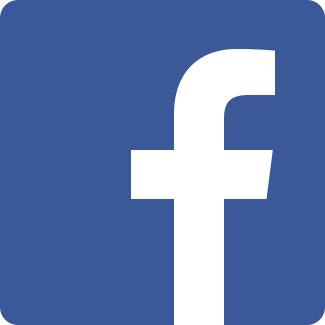 歡迎加入商業簡報網粉絲專頁
商業簡報網 韓明文 講師 X Matter Lab